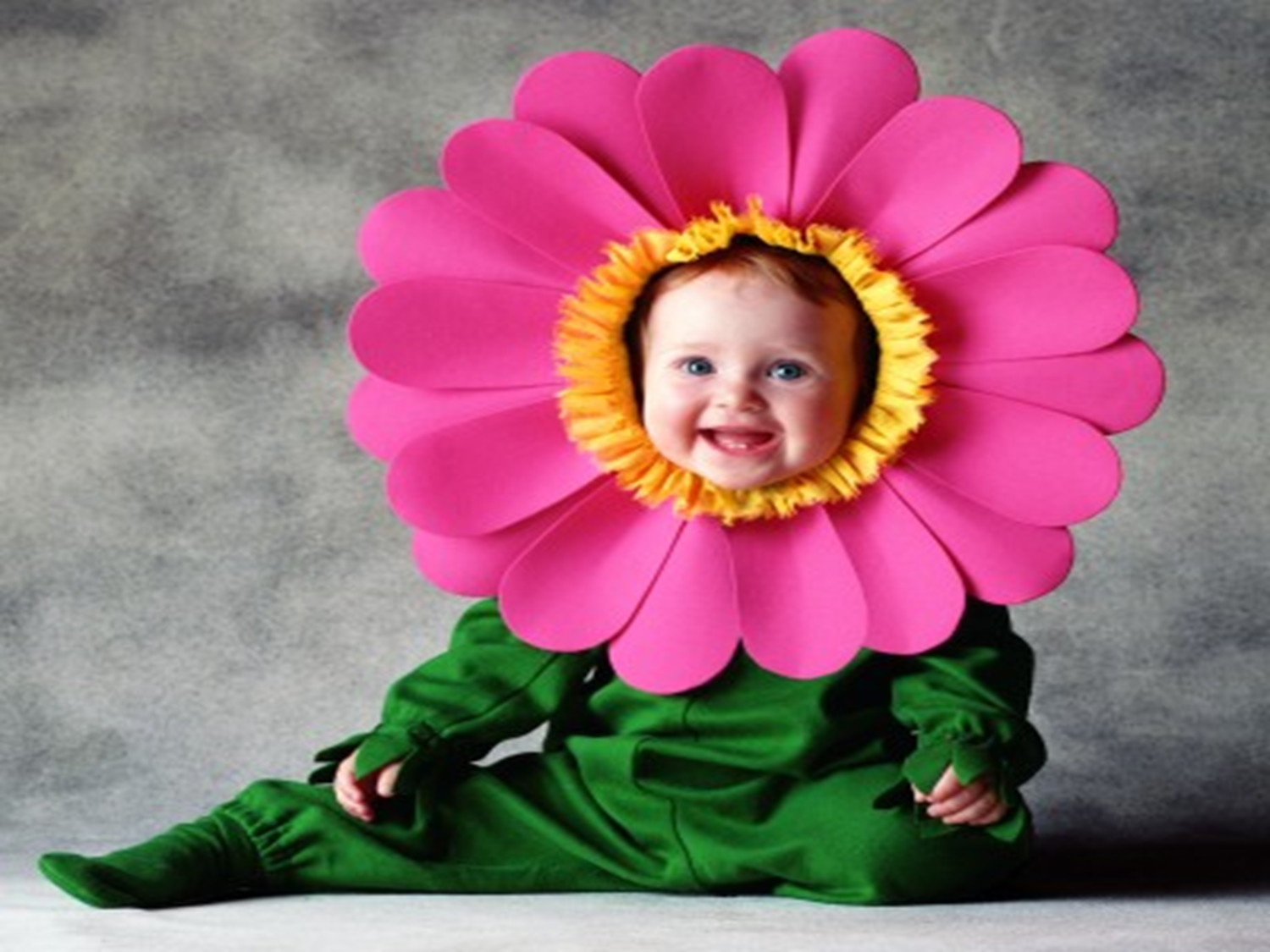 Гарного настрою!!!
Якщо ви хочете,щоб життя посміхалося вам, подаруйте йому свій хороший настрій    
                                                                                Бенедикт Спіноза
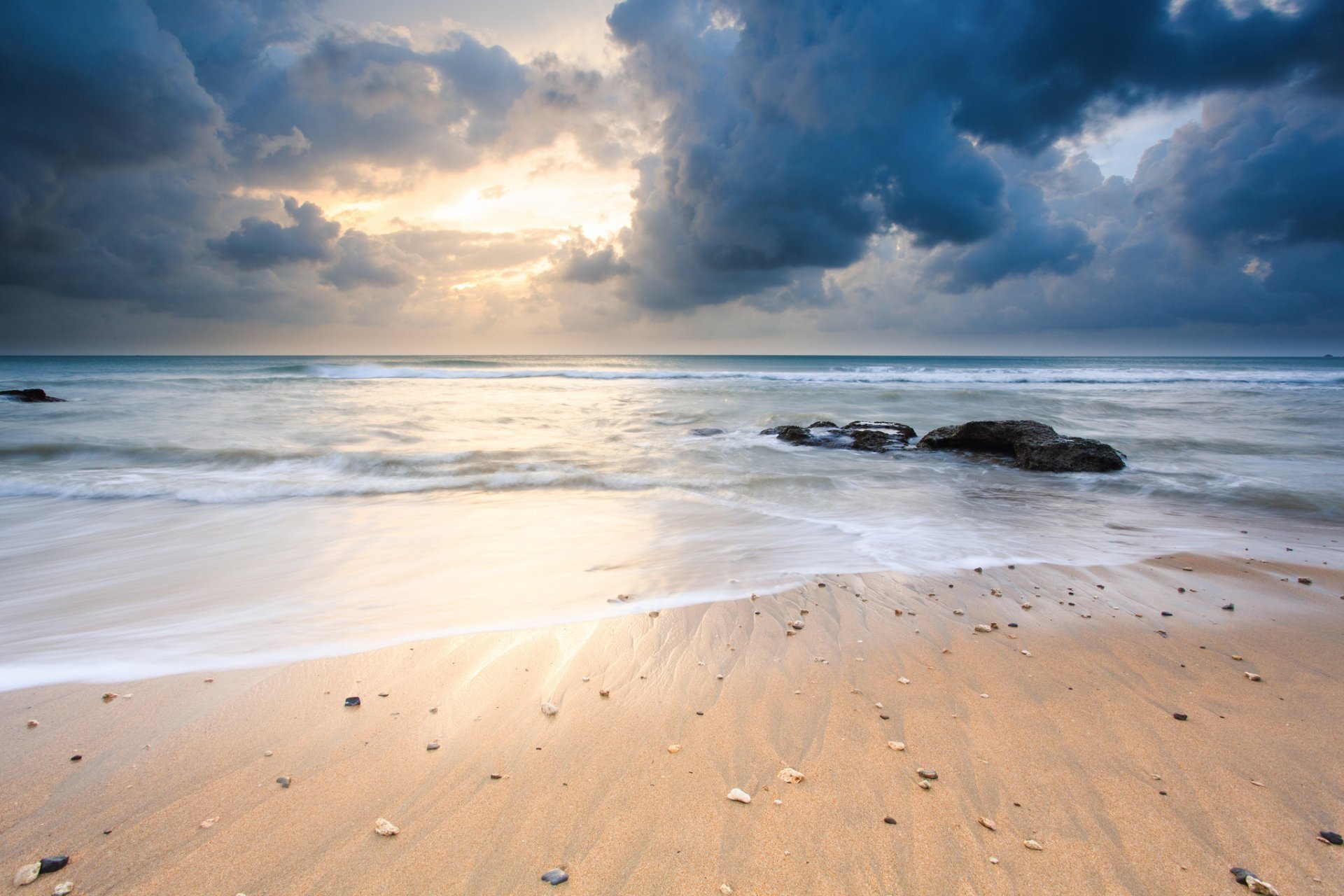 Тема : 
Джеймс Олдрідж «Останній дюйм».
 Віра у внутрішні можливості людини,
подолання нею життєвих випробувань, здатність до порозуміння. Утвердження сімейних цінностей
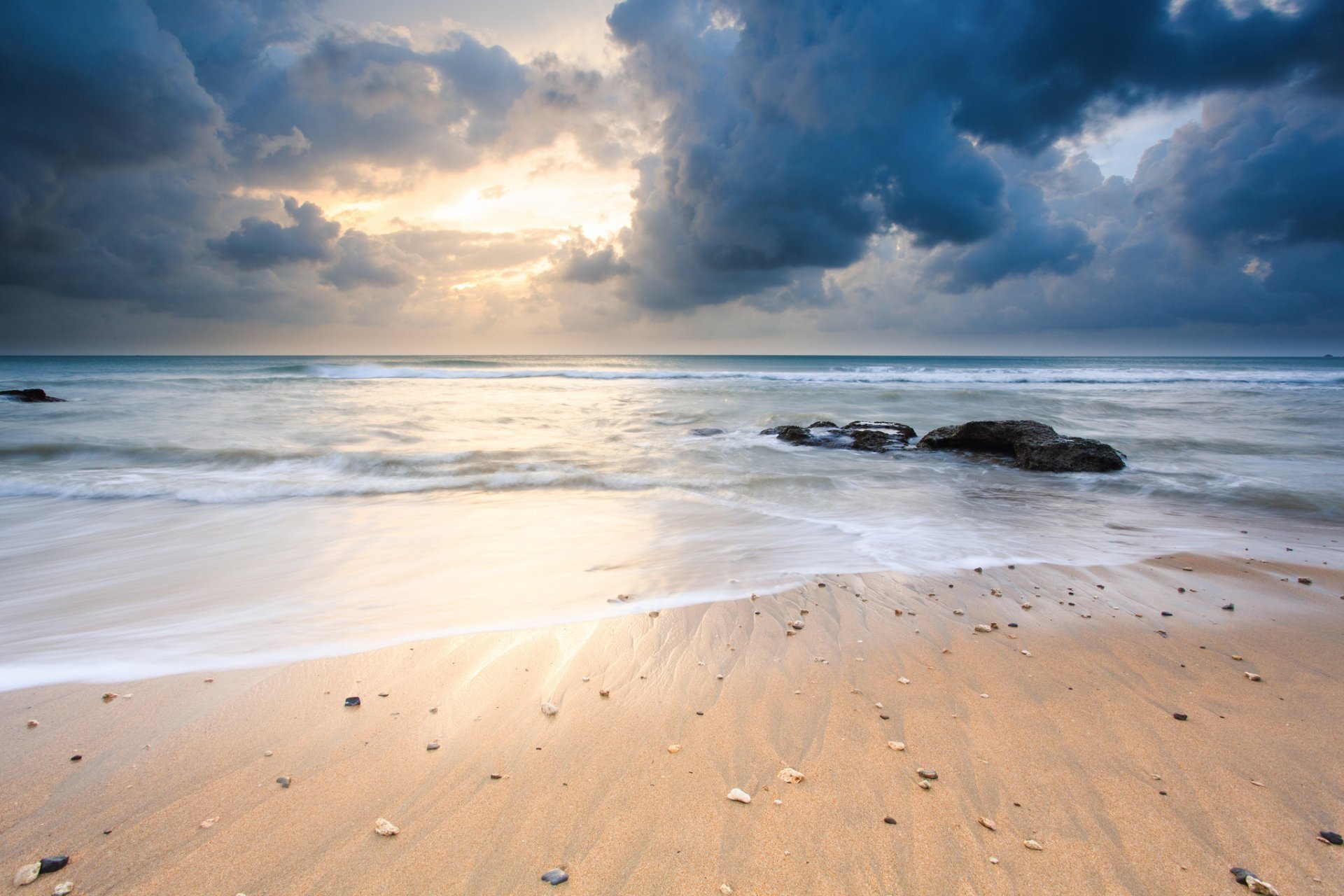 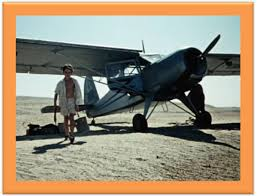 Робота з епіграфом
 

«Останній дюйм, який розділяє всіх і вся, нелегко подолати»       
                                                                                                              Дж. Олдрідж
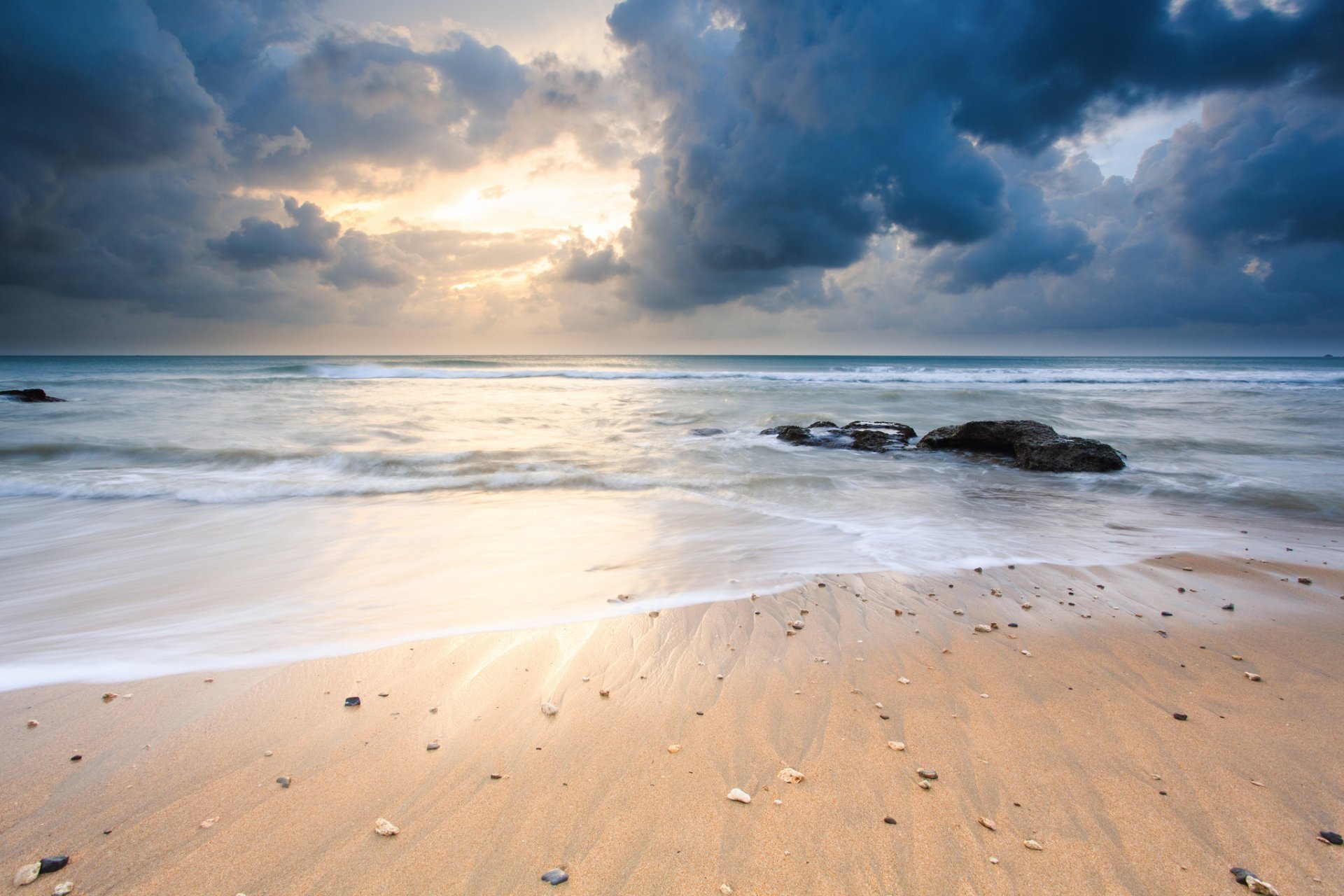 Відеоролик «Листи батькам»
 




https://www.youtube.com/watch?v=9iDh1VKOmzI
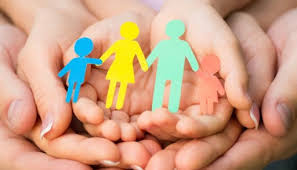 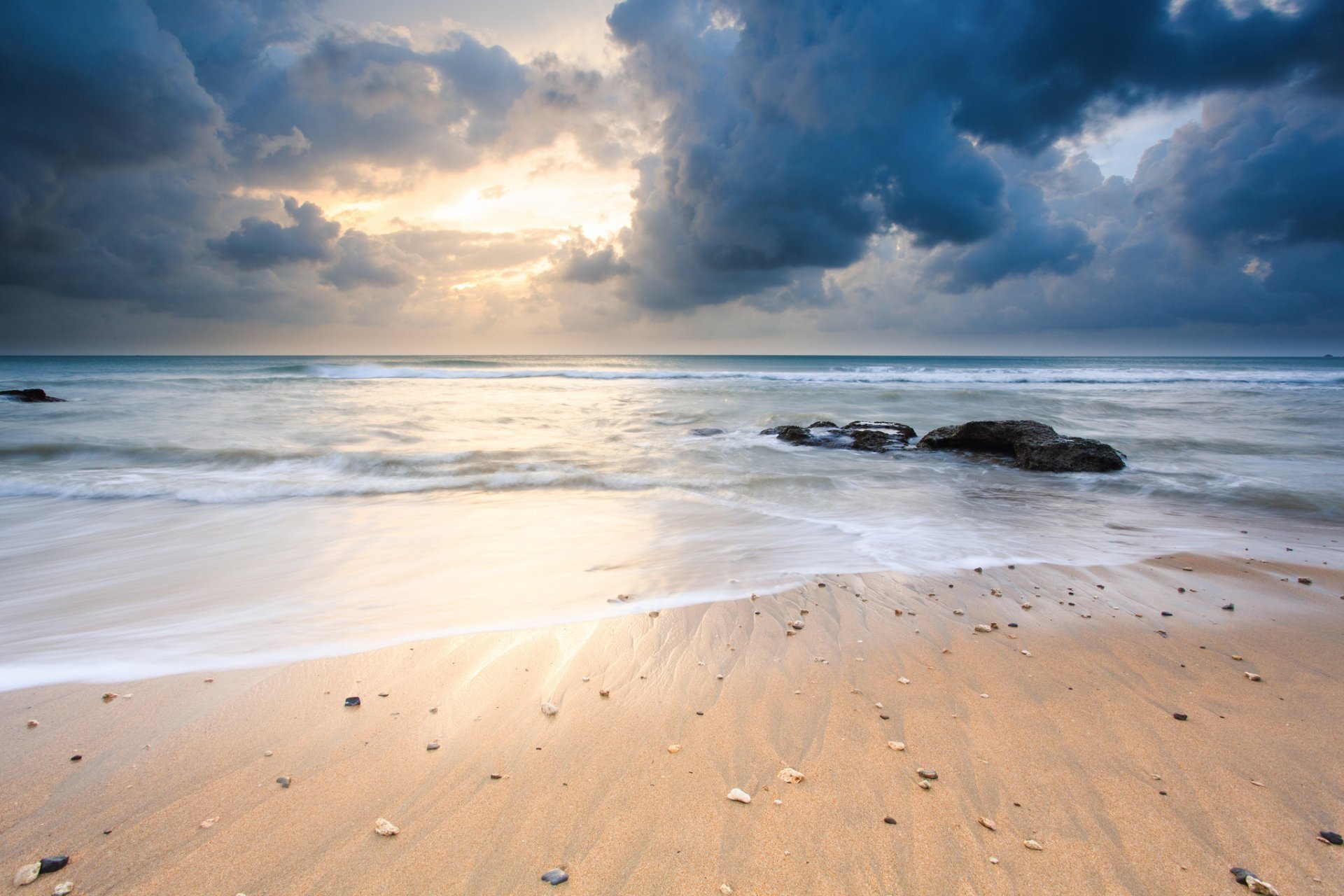 Метод «Прогнозування»


https://wordart.com/3dsr1wkndrfc/7-%D0%BA%D0%BB%D0%B0%D1%81
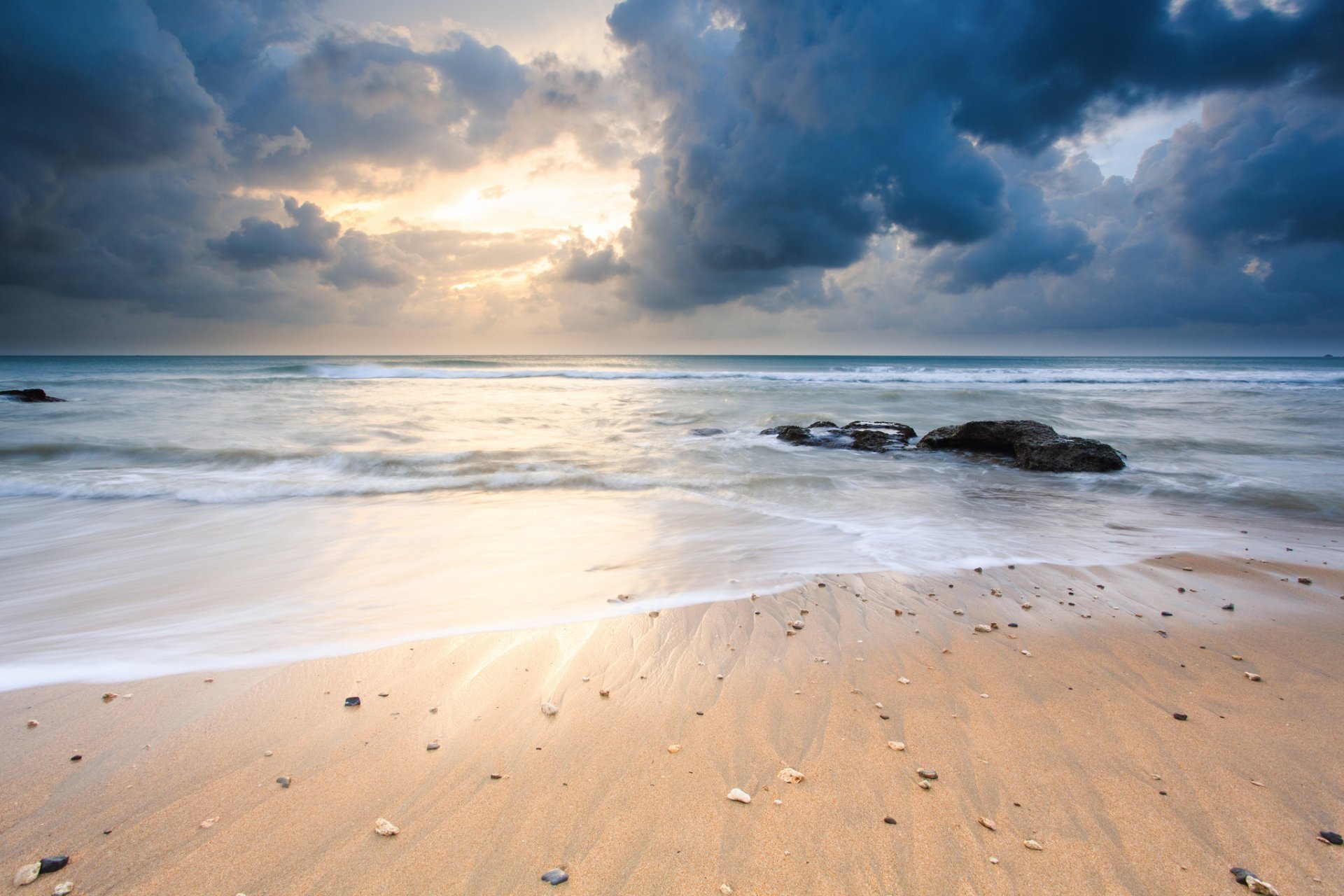 Слова -помічники
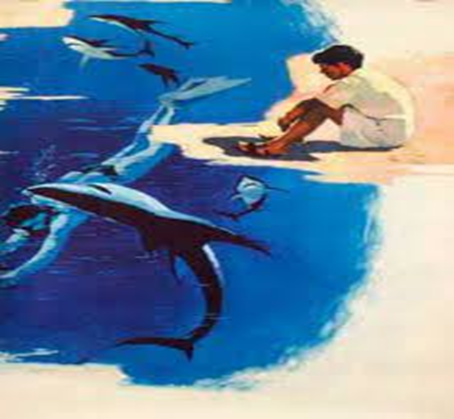 За допомогою слів-помічників  сформулюймо мету сьогоднішнього уроку: аналізувати, вдосконалювати, визначити, обговорити, цінувати, висловлювати, формувати
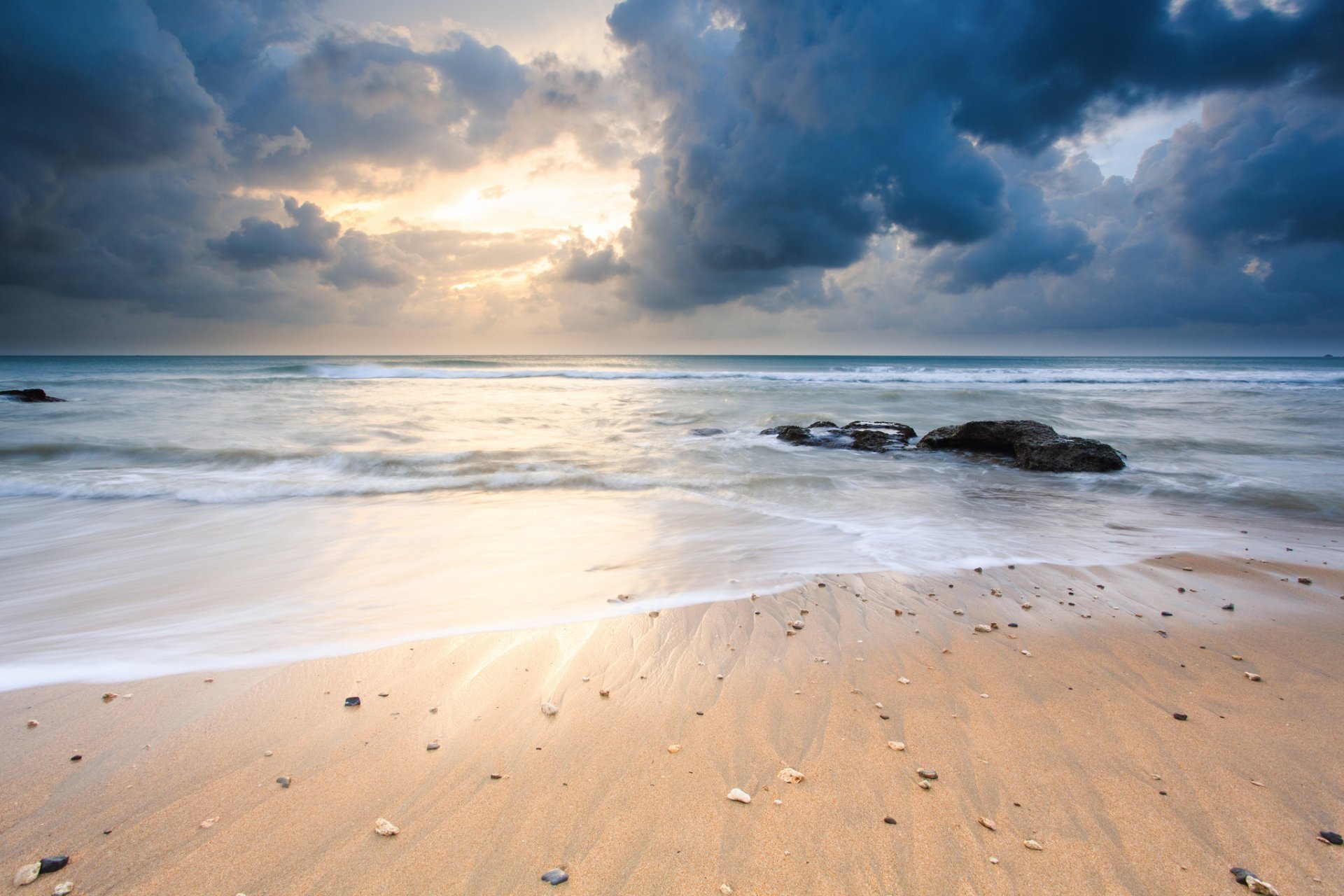 Проблемне питання:
-Чому виникає непорозуміння, відчуження між батьками і дітьми?

Вправа «Утворити ланцюжок розгадавши анаграми»
 
https://wordwall.net/resource/39283436
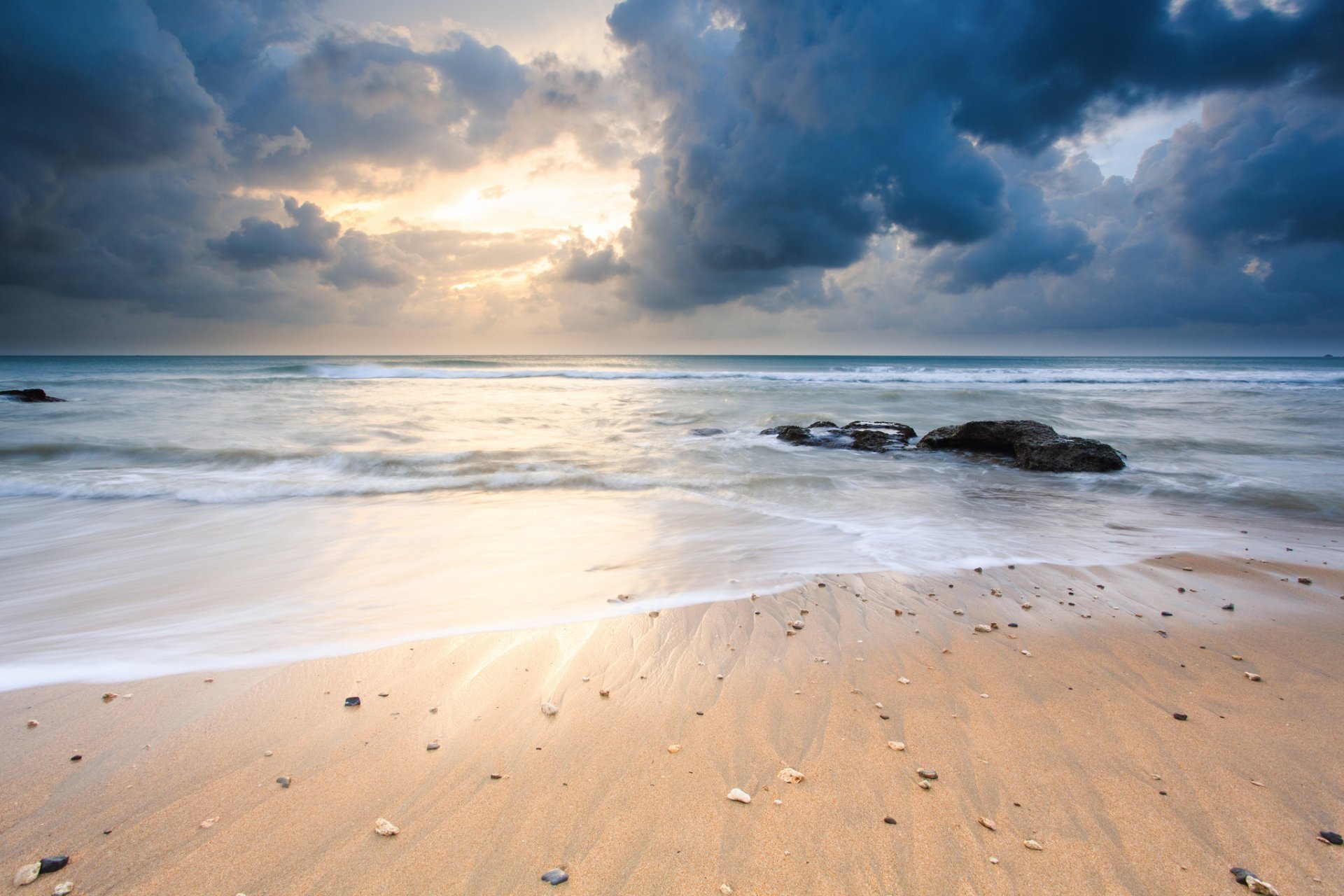 «У житті не раз настають вирішальні хвилини і залишаються вирішальні дюйми».         
                                    Дж. Олдрідж
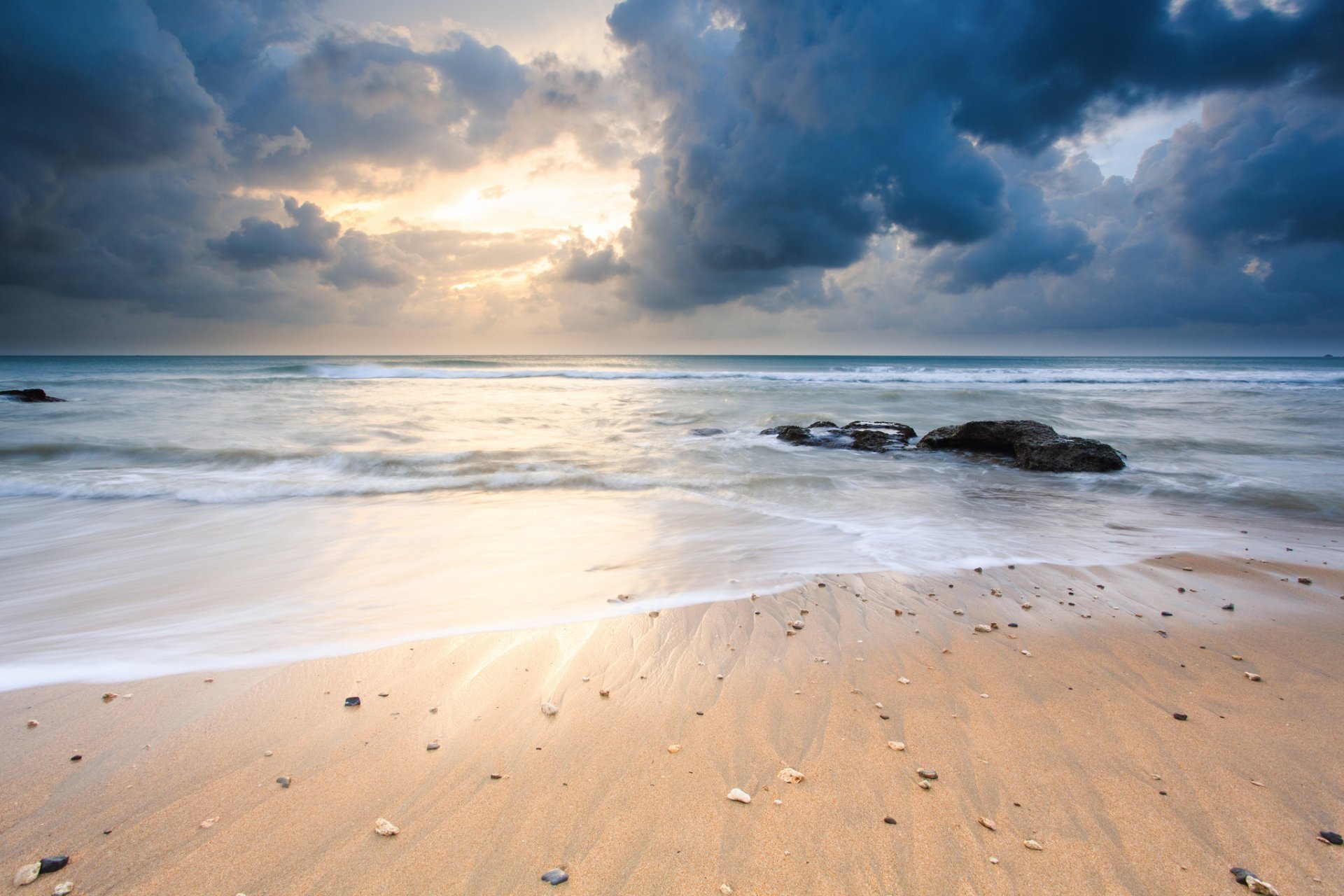 Фізкультхвилинка  для очей
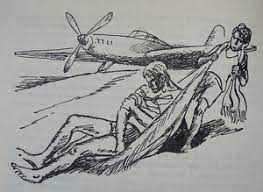 https://www.youtube.com/watch?v=9znAKmoG9tg
Пронумеруй цитати в правильному порядку за сюжетом.
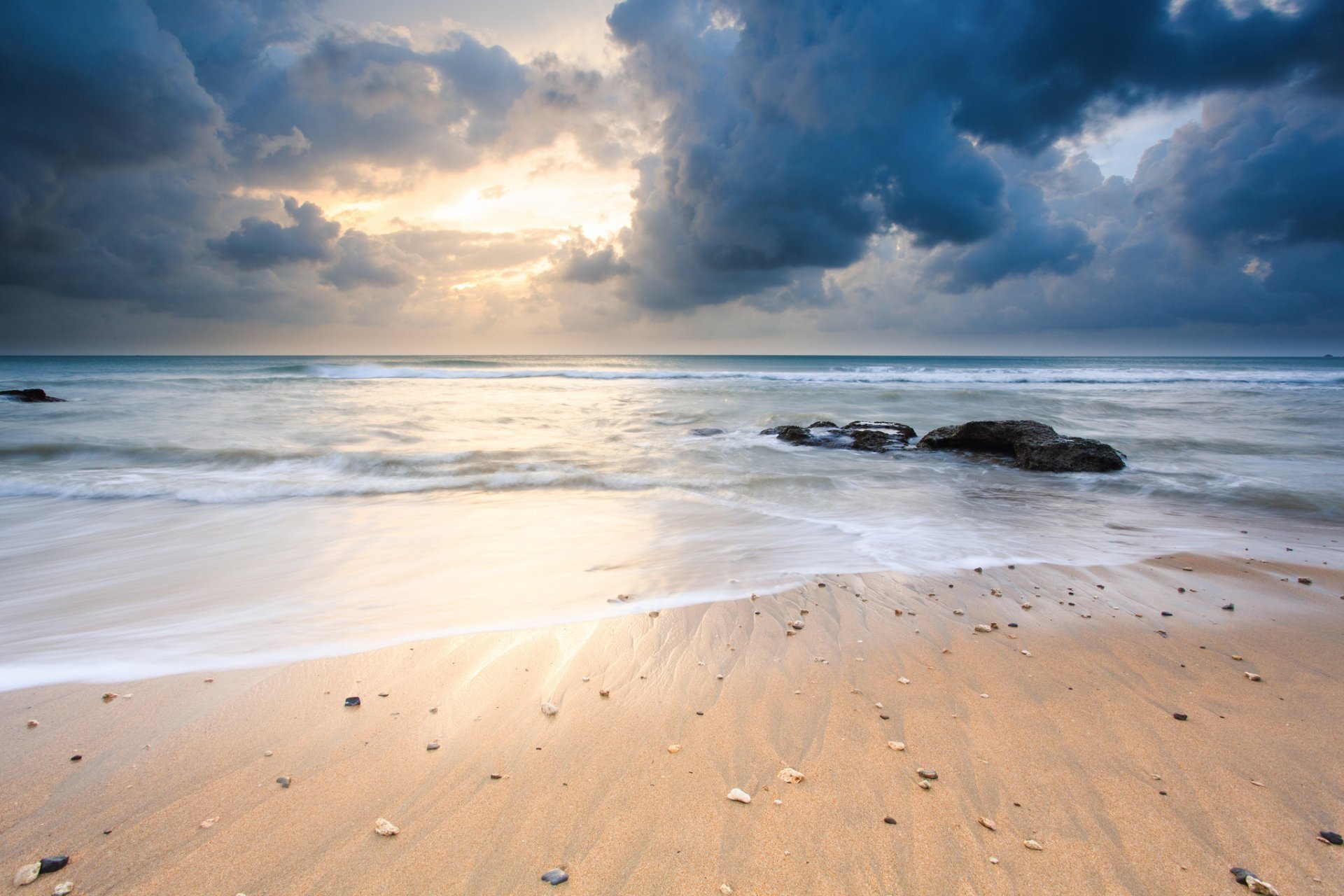 1. ... “Їм обом потрібен час”.
2. ... “Тоді Бен глянув на руки і побачив, що права мало не зовсім одірвана…, ліва була схожа на шматок м'яса... ”.
3. ... “Отак він і залишився з порожніми руками, коли не брати до уваги байдужу дружину, якій він не був потрібен, та десятирічного сина. ”
4. ... “Доведеться тобі взятися за діло самому, Деві. ”.
5. ... “Бен узяв хлопчика з собою на “остер”, який страшенно кидало.”
6. ... “Хлопчик опустив голову і тихенько заплакав”. 
7. ... “Підвівши очі, він побачив, що вороже настроєна акула - кішка пливе просто на нього”.
8. ... “Він (батько) знав, що тон у нього різкий, і сам завжди дивувався, чому не вміє розмовляти з сином”.
9. ... “Бен і прилетів сюди, власне, заради акул”.
10. ...“Взявши в рот трубку і опустивши вниз кінокамеру. Бен зник під водою”.
11. ...“Та ось хвіст і колеса літака торкнулися землі - це був останній дюйм”.
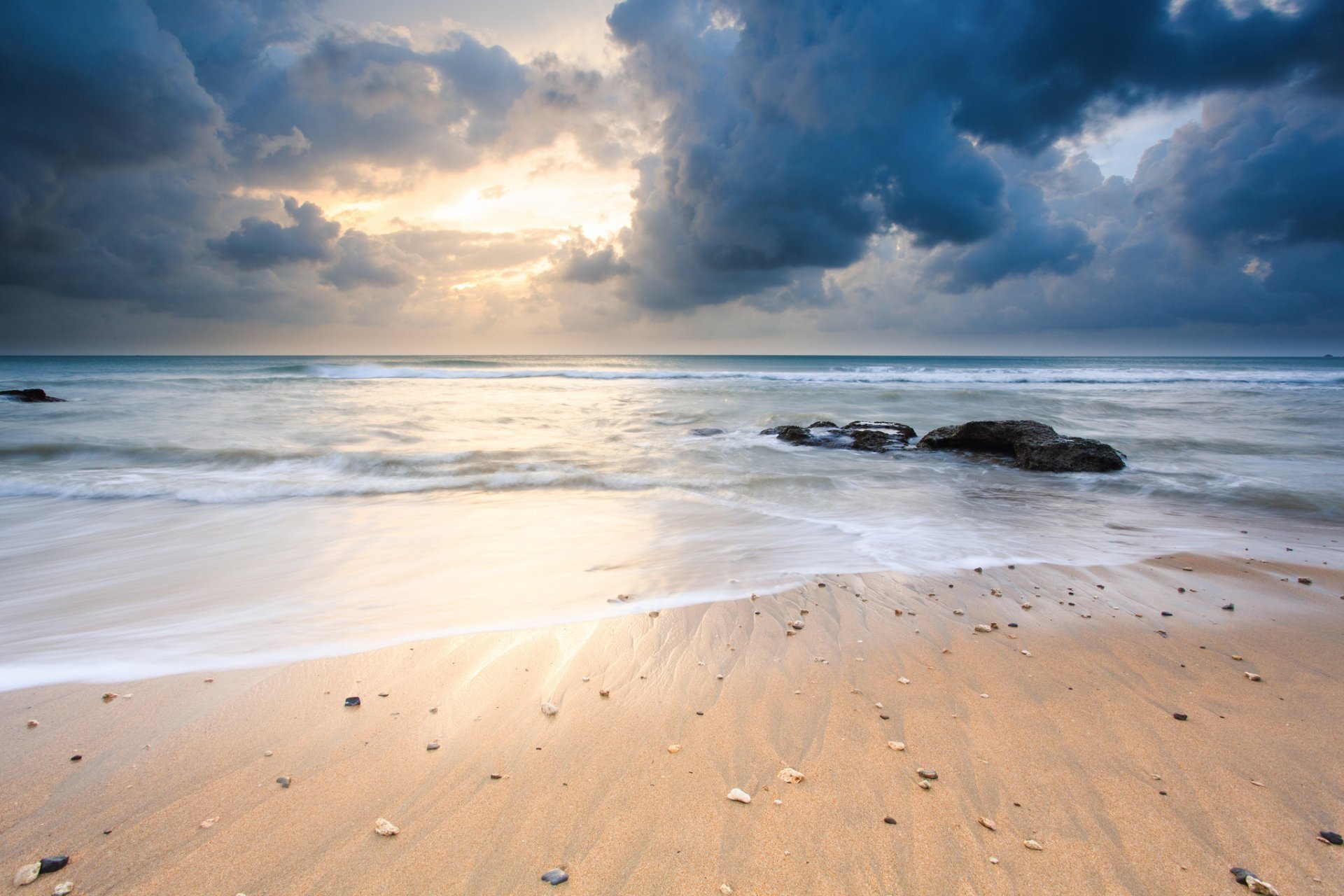 Пригадаймо епізод твору за ілюстрацією.
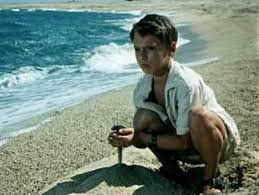 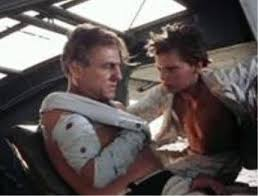 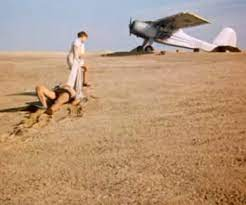 5
3
1
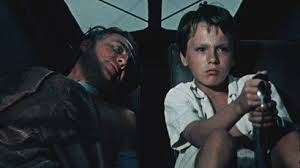 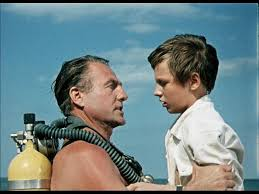 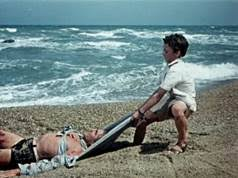 4
6
2
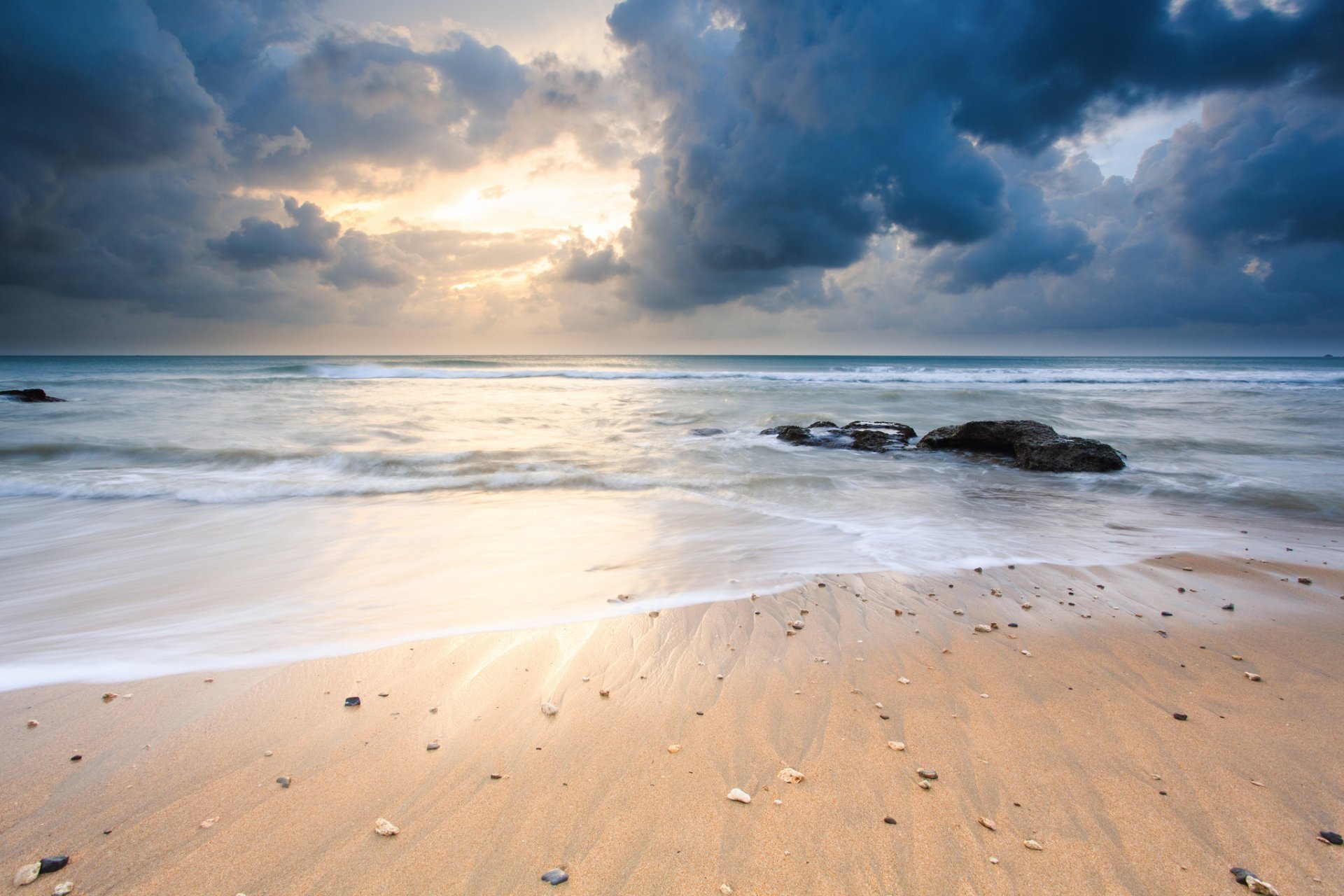 «Мудрі поради»
Кому із героїв можна порекомендувати ці поради ?

Хто не поважає молодшого – той і старшого не буде поважати.
                                                            (Туркменське народне прислів’я)
Умієш дітей родити – умій же їх навчити.
Учи дітей не страшкою, а ласкою.
Сім’я – це первинне середовище, де дитина повинна вчитися робити.                                                                       (В. Сухомлинський)
Ласкою завжди досягнеш більшого, ніж грубою силою. (Езоп)
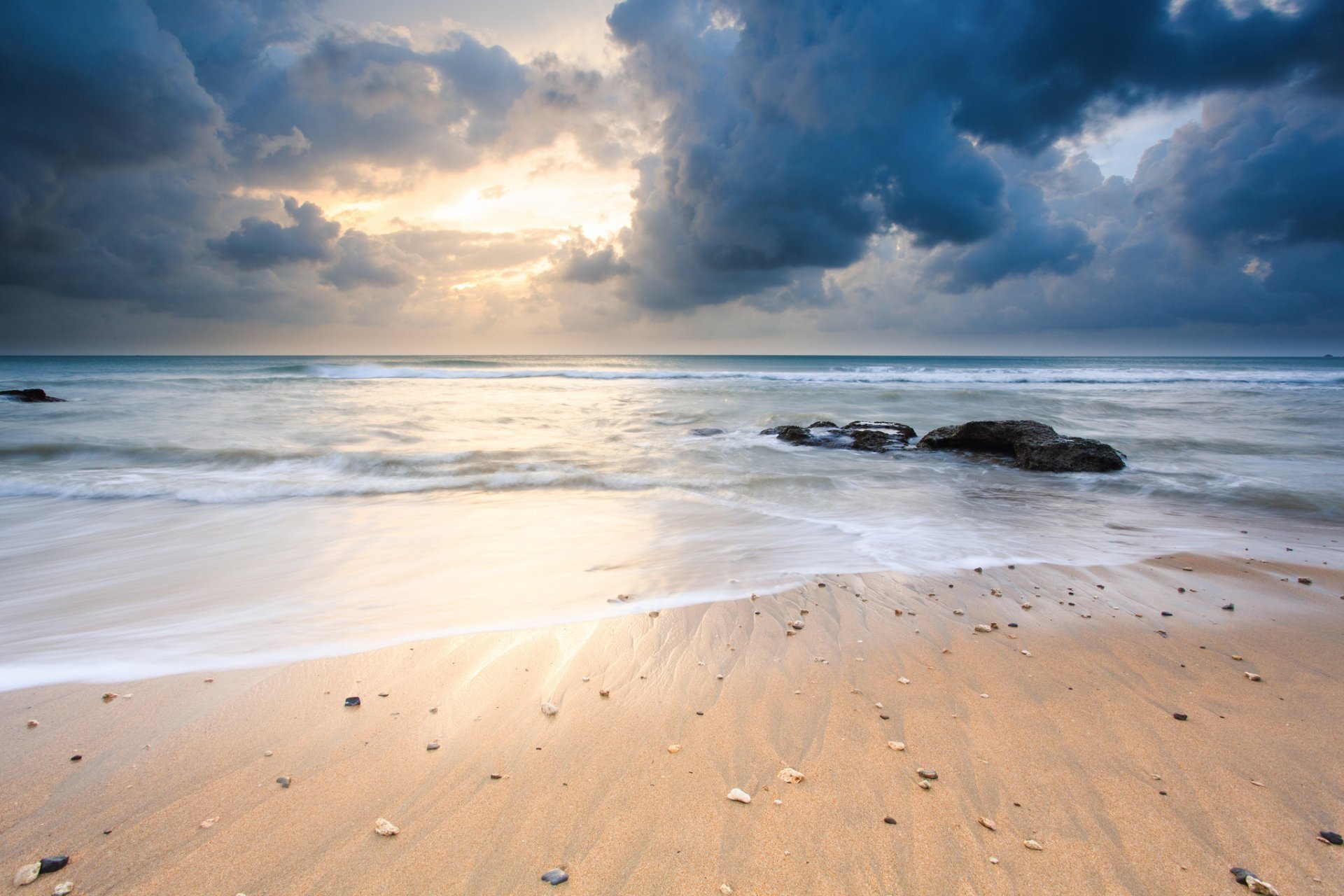 Міжпредметні зв`язки
1 дюйм (2,5см). Дюйм – зовсім невелика відстань, але іноді вона перетворюється на прірву, яку і впродовж життя люди не можуть здолати.
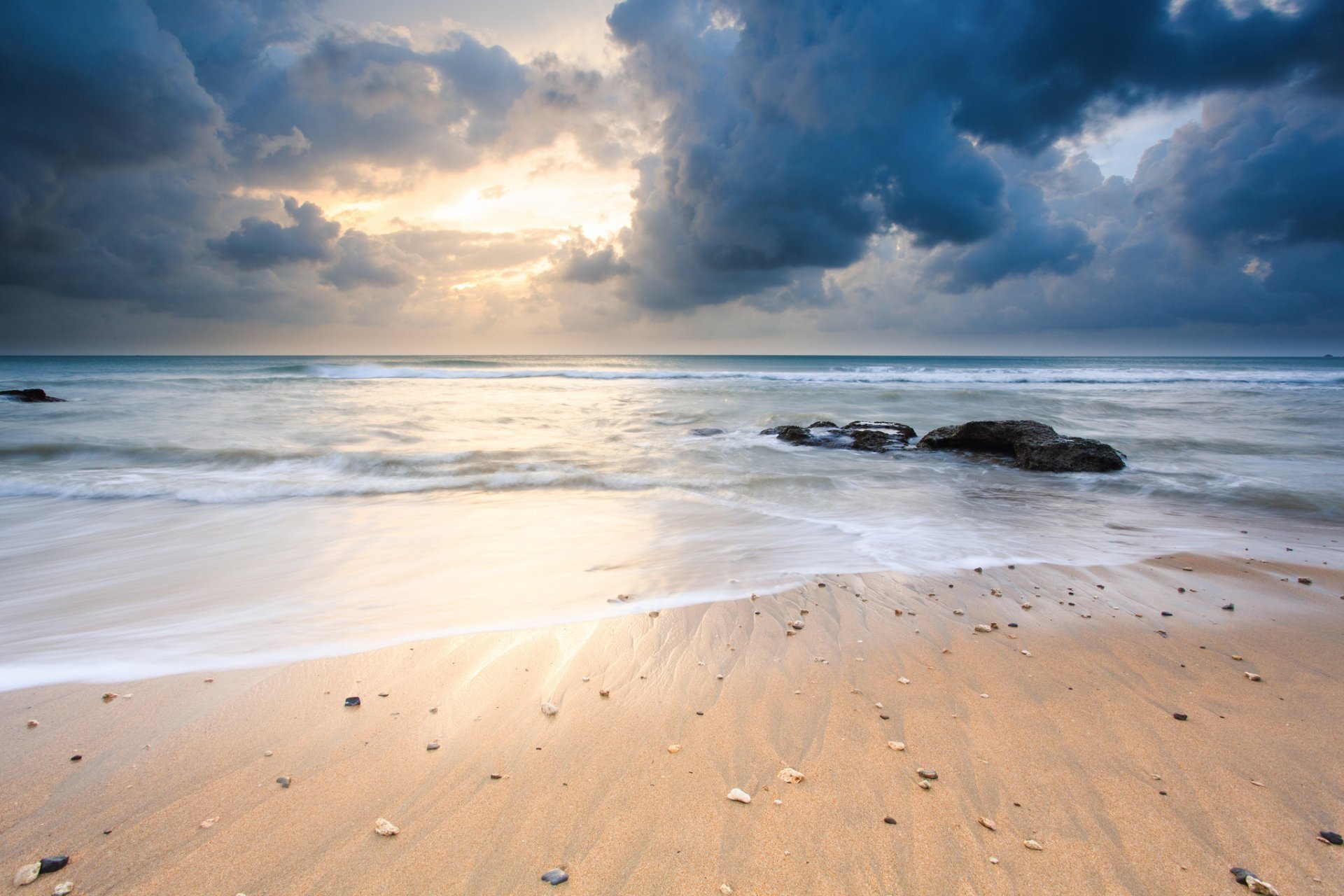 Рецепт  досягнення  успіху у стосунках з рідними людьми і він полягає у тому щоб… 
-Не допускати конфліктних ситуацій.
-Бути уважними та терплячим.
-Намагатися вникати у проблеми рідних.
-Шукати ключ взаєморозуміння.
-Ніколи не втрачати бажання жити.
-Не  впадати у відчай.
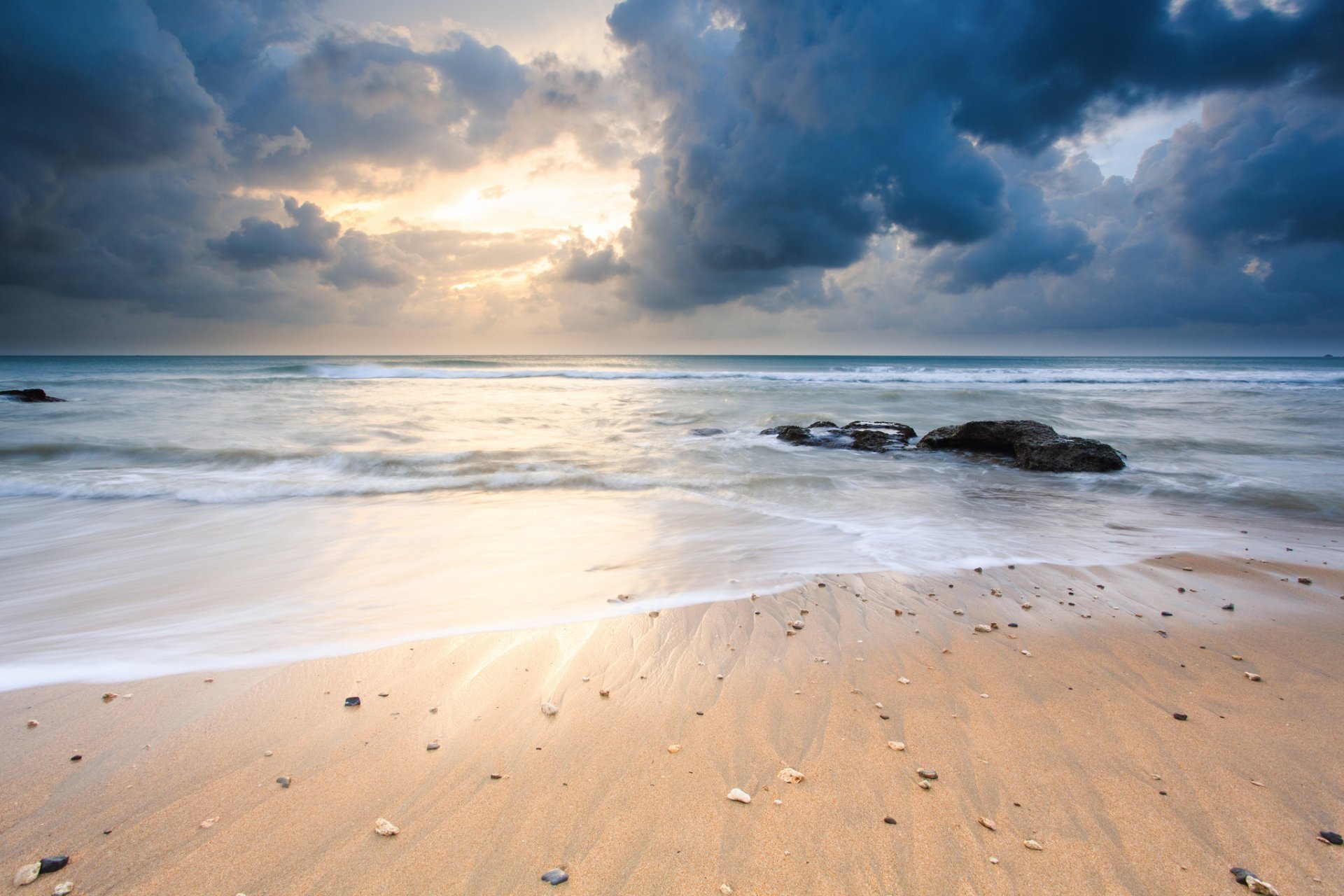 Визначаємо тему, ідею та головну думку твору. Вправа «Пропущені слова»
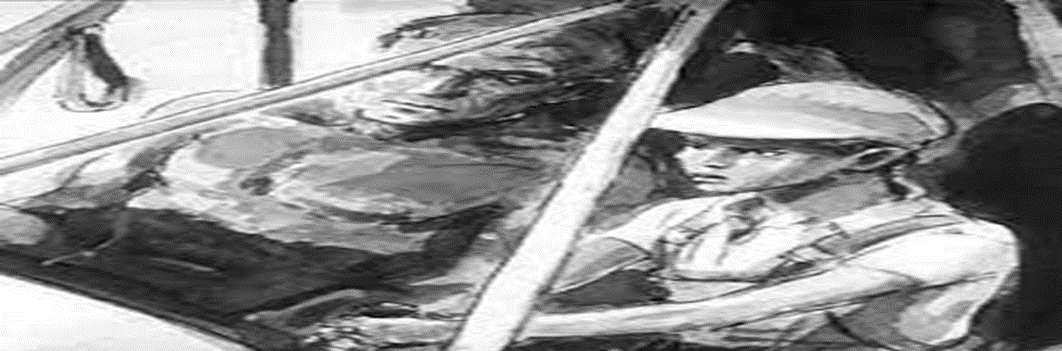 https://wordwall.net/resource/39283783
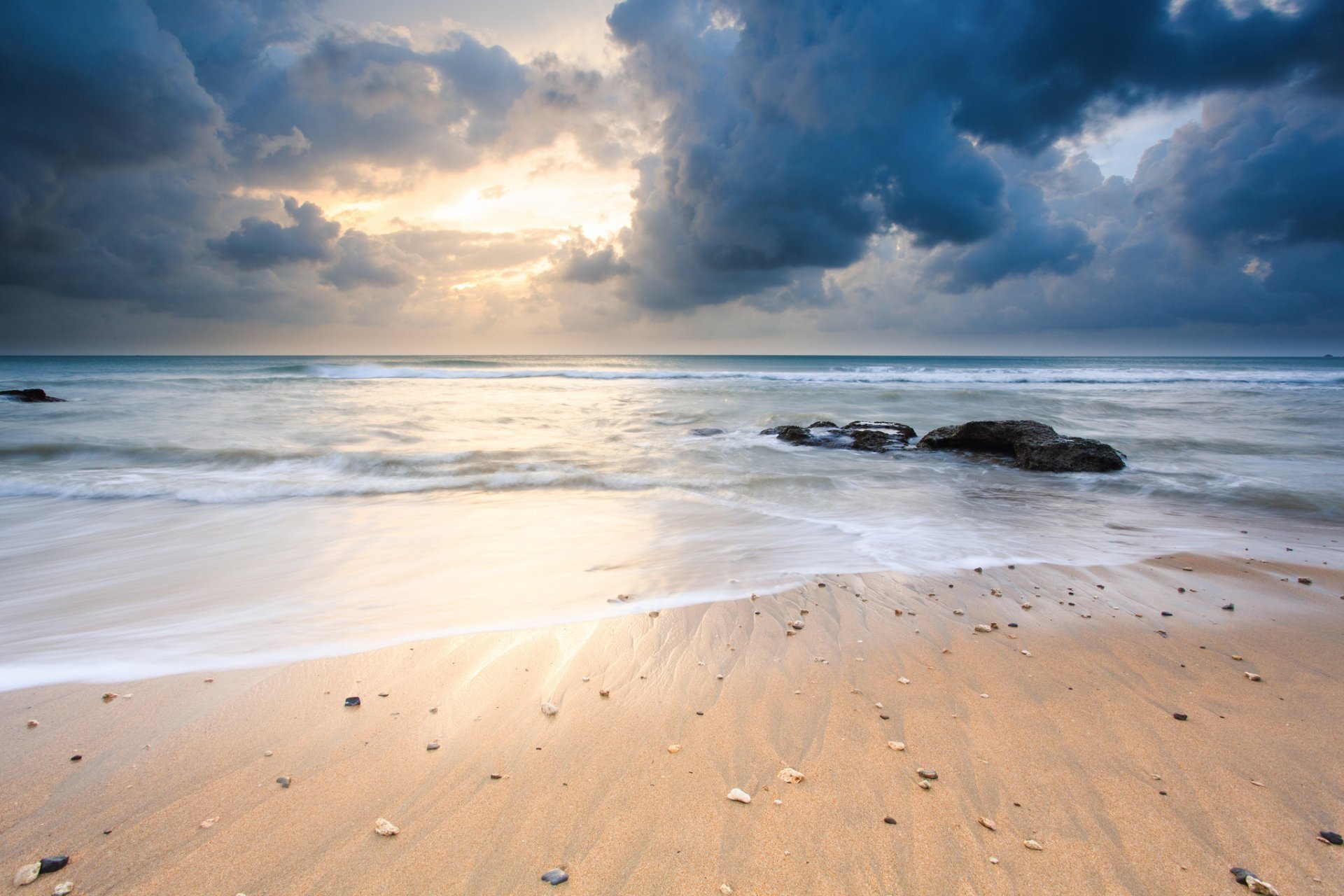 Рольова гра «Дюйм подолали» (оберіть ролі батька або сина, розіграйте епізод відносин між героями родини в майбутньому) 



Яка ж подальша доля наших героїв?
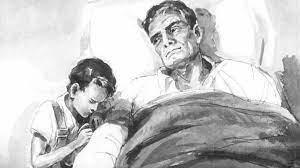 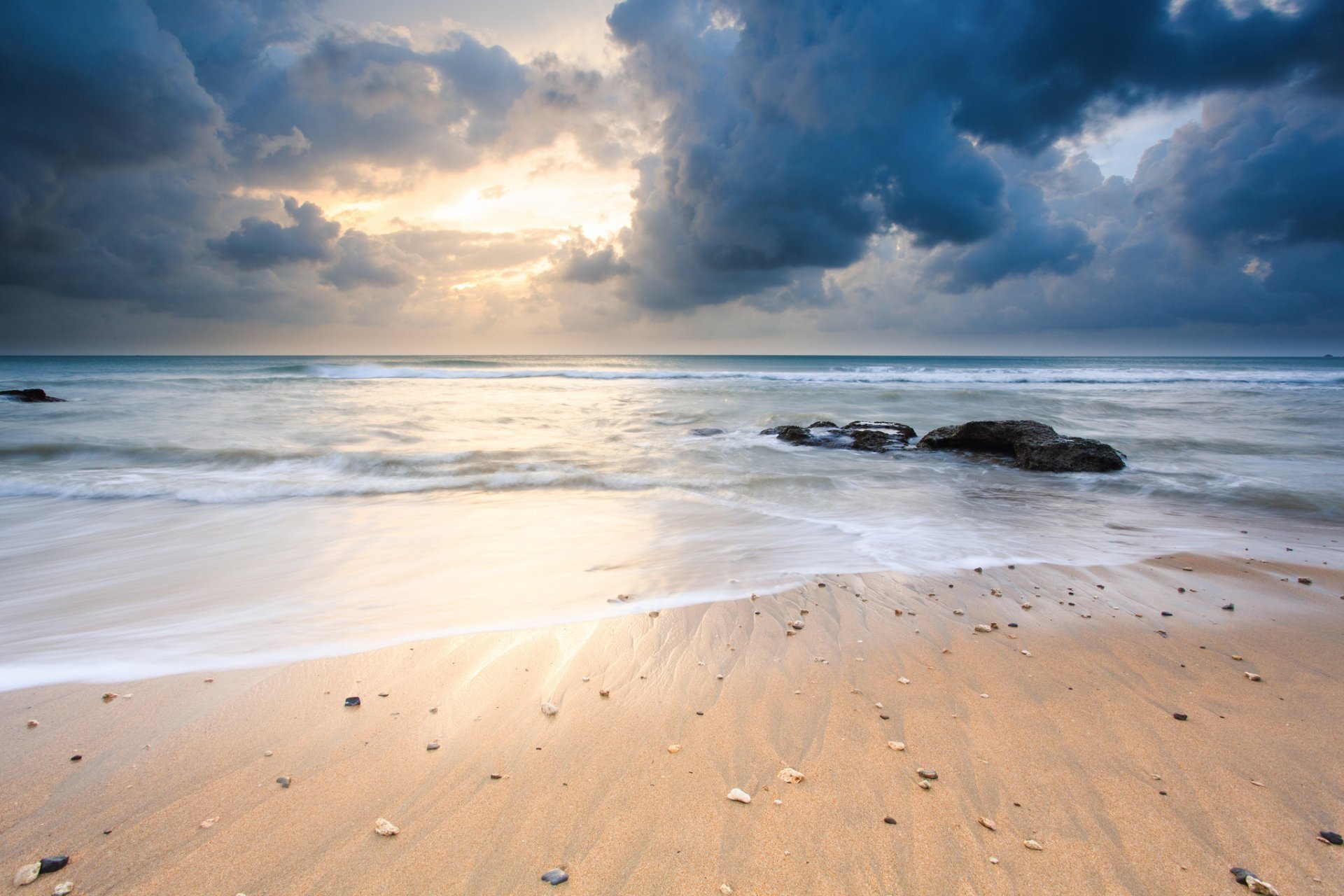 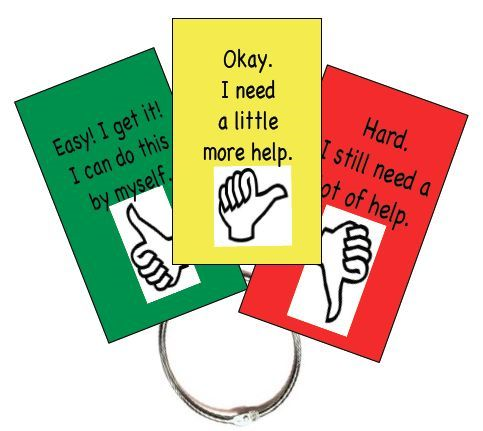 Зелений: Я розумію! Я можу це зробити сам і навіть пояснити іншим.
Жовтий: Мені потрібно трохи більше пояснень.
Червоний: Я не розумію.
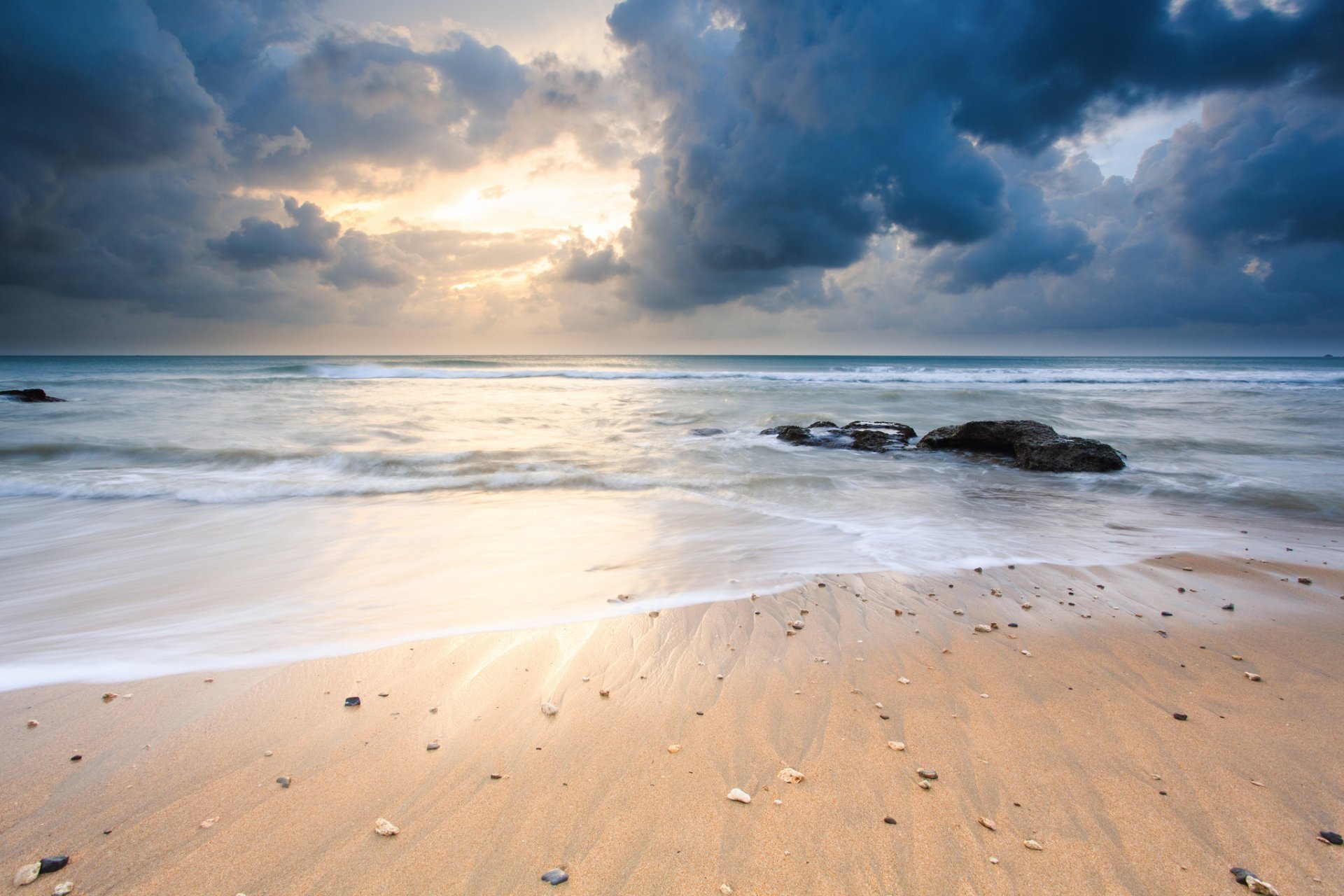 Домашнє завдання

(на вибір)

1. Підготувати повідомлення про життєвий та творчий шлях Р. Кіплінга, знайти цікаві факти.
2. Написати власний варіант продовження оповідання “Останній дюйм”.
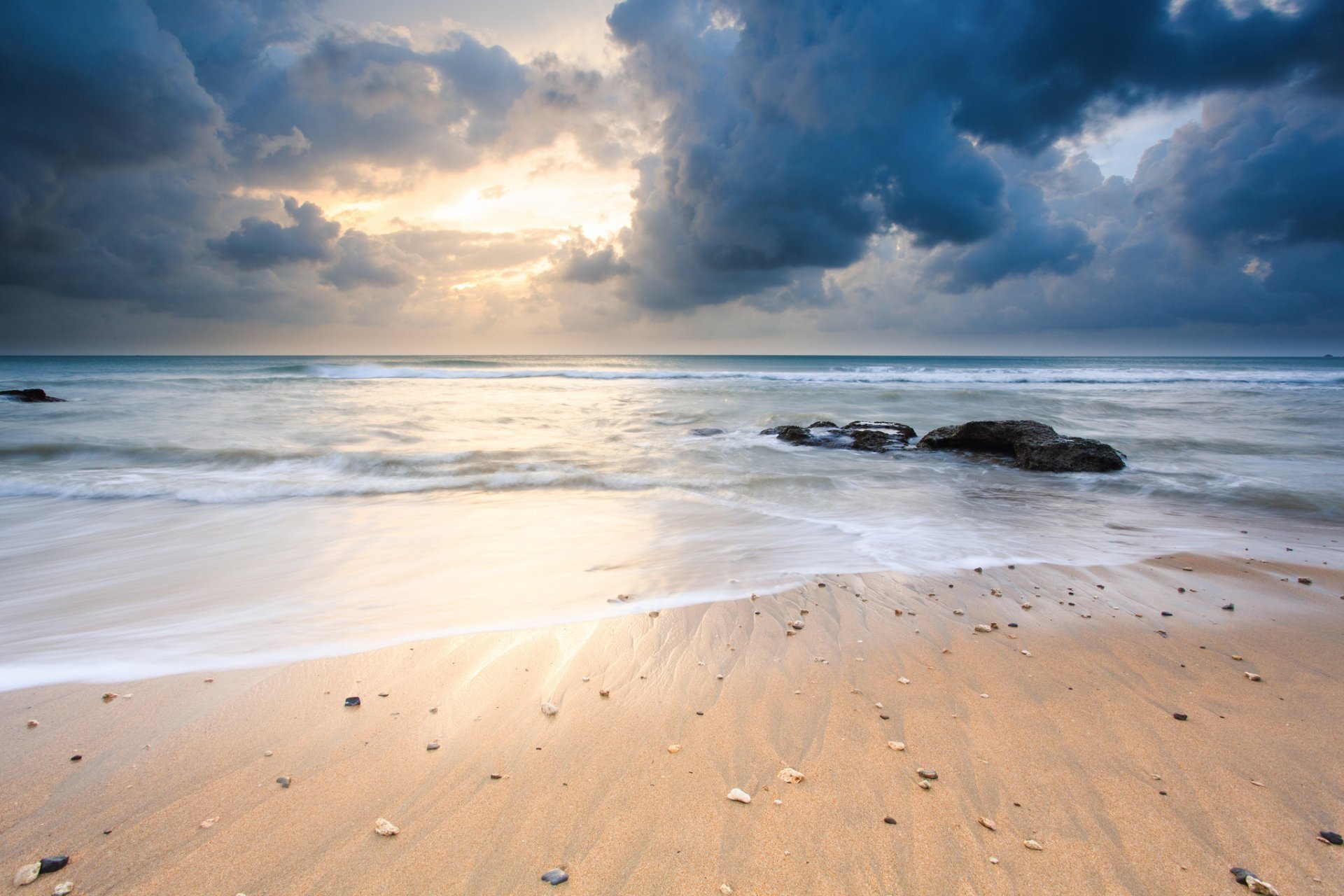 Підсумок
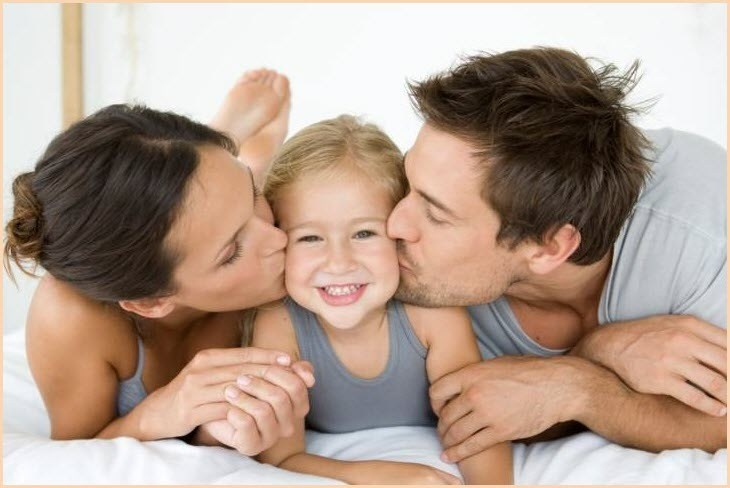 https://www.youtube.com/watch?v=X4TEIxfiuUs
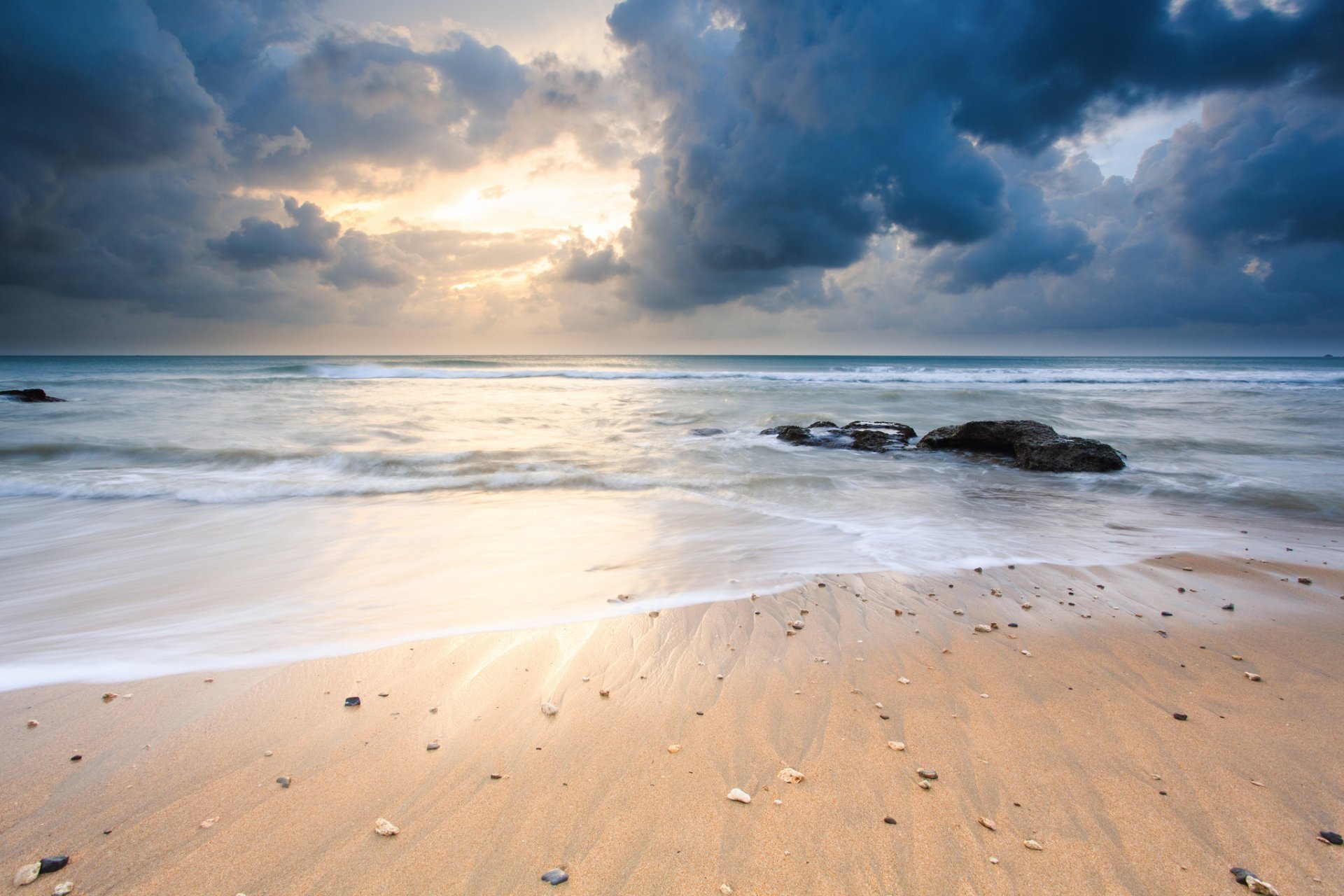 Дякую за увагу!!!
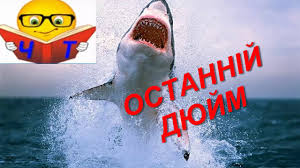